Satellite Office Expansion: A Reflection Tool
To open a satellite office or not? 

That is the question.
To consider:
Why?
What?
Where?
What is the motivation behind opening the satellite office?
How big will it be? What services or activities will be offered there?
What proximity to the English-speaking community will the satellite office be?
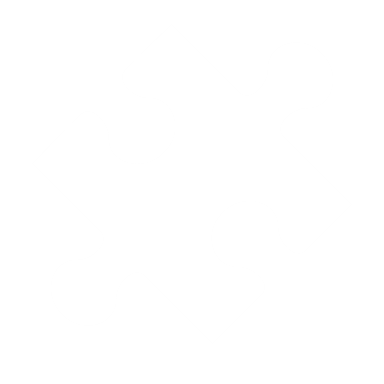 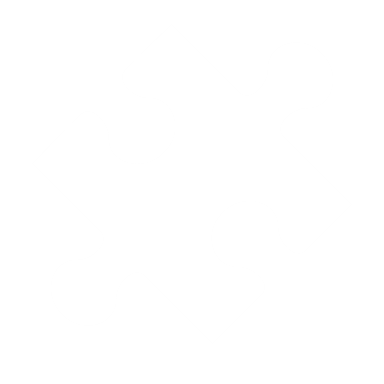 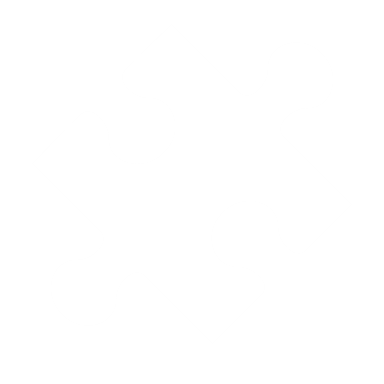 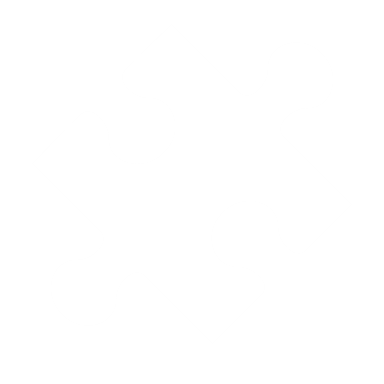 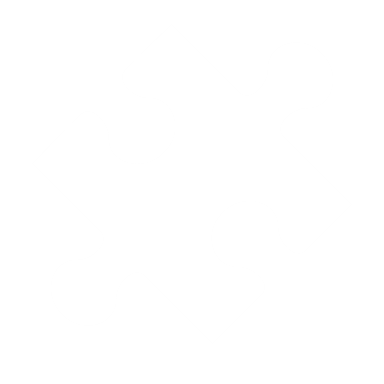 When?
How?
What are the resources required? Do you have them?
What is the timeframe for the satellite office to be fully operational?
Why?
What is the motivation behind opening the satellite office?
How did the conversation around opening an office somewhere else in your region get started?

Was it staff initiated?

Was it community member or volunteer initiated?

Was it funder or funding initiated?
What?
How big will it be? What services or activities will be offered there?
How much space do you anticipate needing for a satellite office?

What kinds of spaces are available in your target area?

Are they adequate and accessible?

What will a satellite office bring to the target area?
Where?
What proximity to the English-speaking community will the satellite office be?
Are the spaces identified as adequate and accessible close to the English-speaking community?

Are they close to public transportation?

Are they near other community organizations or services?

Are they in or near spaces that members of the English-speaking community would want to frequent?
How?
What are the resources required to open a satellite office in the target area? Do you have them?
Has your organization investigated the real costs associated with opening a satellite office in the target area?

Overhead (rent, utilities, insurance, etc.)

Staffing
Is there a viable pool of candidates?
Are your salary scales appropriate/competitive for the area?

Can your organization afford the costs without applying for additional funding?
When?
What is the timeframe for the satellite office to be fully operational?
If your organization can afford to open the satellite office without applying for additional funding, have you developed a plan for doing so?

Lease period
Moving
Set-up and staffing

If your organization needs to apply for additional funding, have you developed a plan for doing so that includes the funding decision turnaround and the possibility of a lower budget or a negative response?
Yes/No Flowchart—Satellite Office Expansion
Should we open a satellite office?
We 
know the real cost of opening the satellite
We
have data
supporting the need for a 
satellite
The location is
within our 
defined 
territory
Yes
Yes
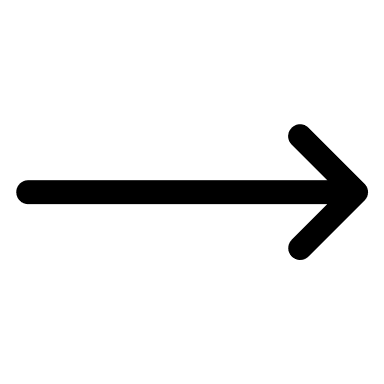 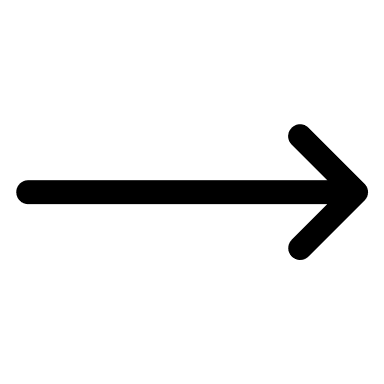 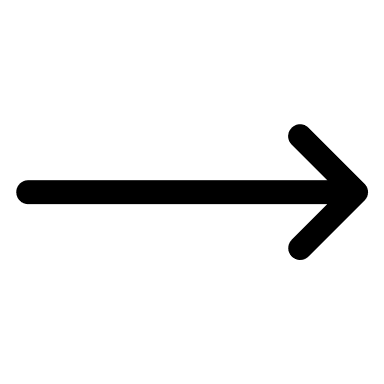 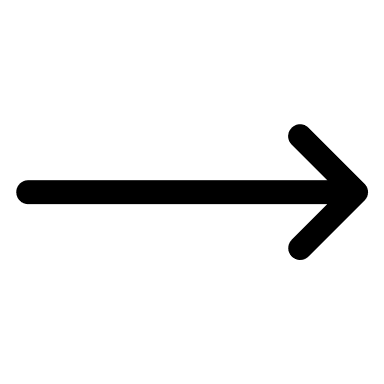 Do a cost analysis
No
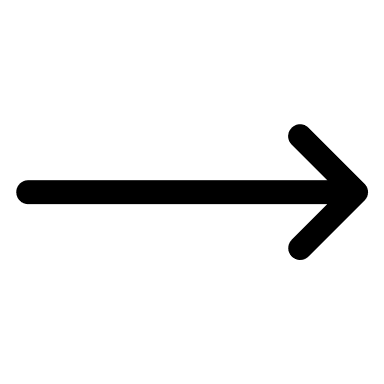 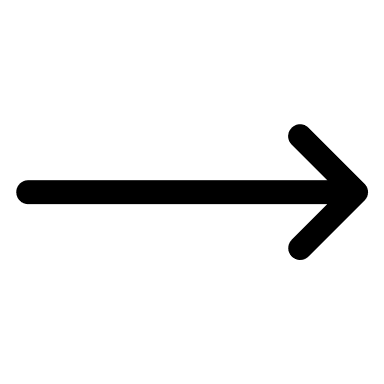 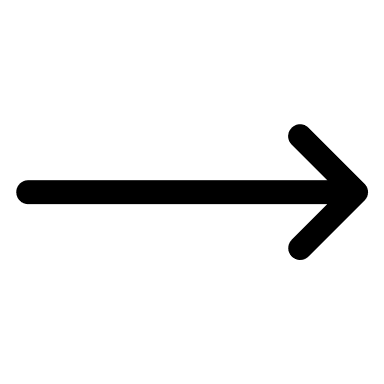 No
Yes
No
Find the organization mandated to work there
Find supporting data
We can 
afford to do this without additional funding
No
Research funds and build a funding application
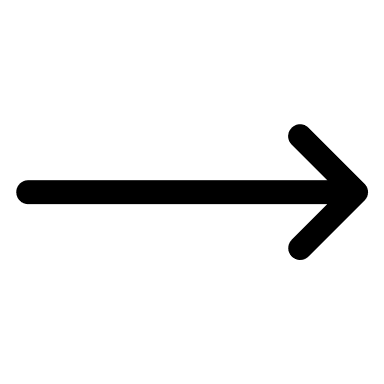 Yes
With board approval, it looks like you’re ready!
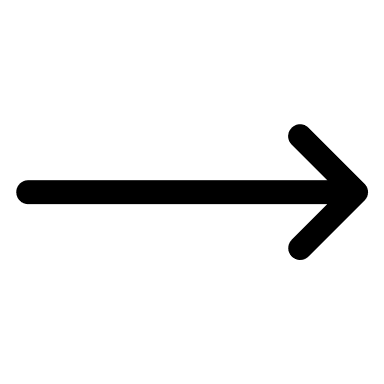 RDN created this tool with the financial support of: